TRB Planning Applications
Urban Freight Delivery Discussion Panel
Thomas Hill, Florida Department of Transportation
June 2, 2019
What else can we do?
Look internal to other offices and disciplines.
Create data where limited information exists.
Research
Data fusion
Get familiar with the flow of money.
Market your administration.
Get comfortable with fuzzy data.
Truck Taxonomy
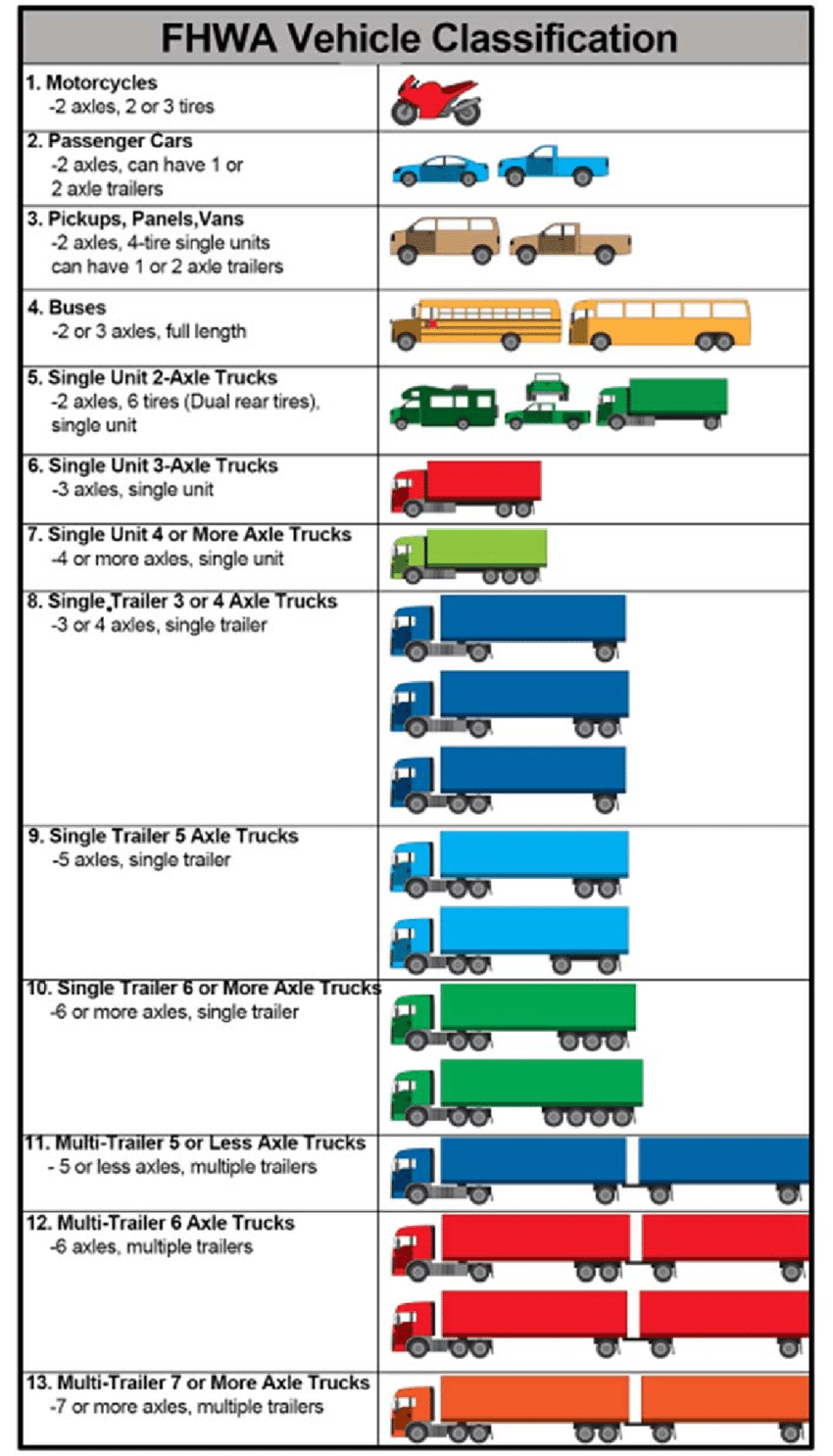 FDOT Research Projects, Currently Active 
Use of Video and Weigh-In-Motion (WIM) Technology.
Goal: Use computer vision and machine learning
automatically classify vehicles and 
recognize the vendor and the type of commodity.
Florida Ports Bluetooth Study
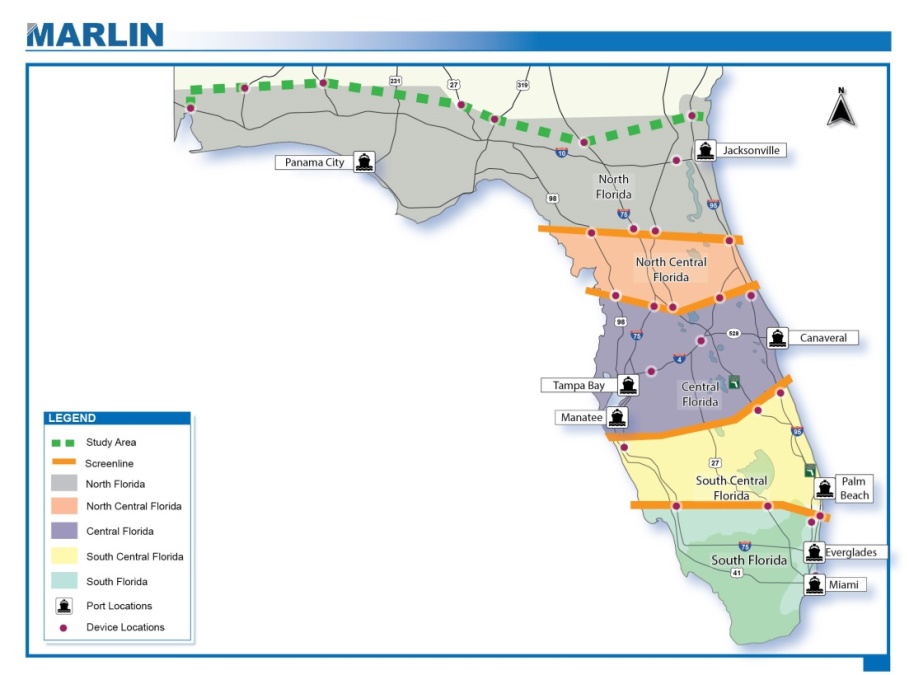 FAF Data fusion
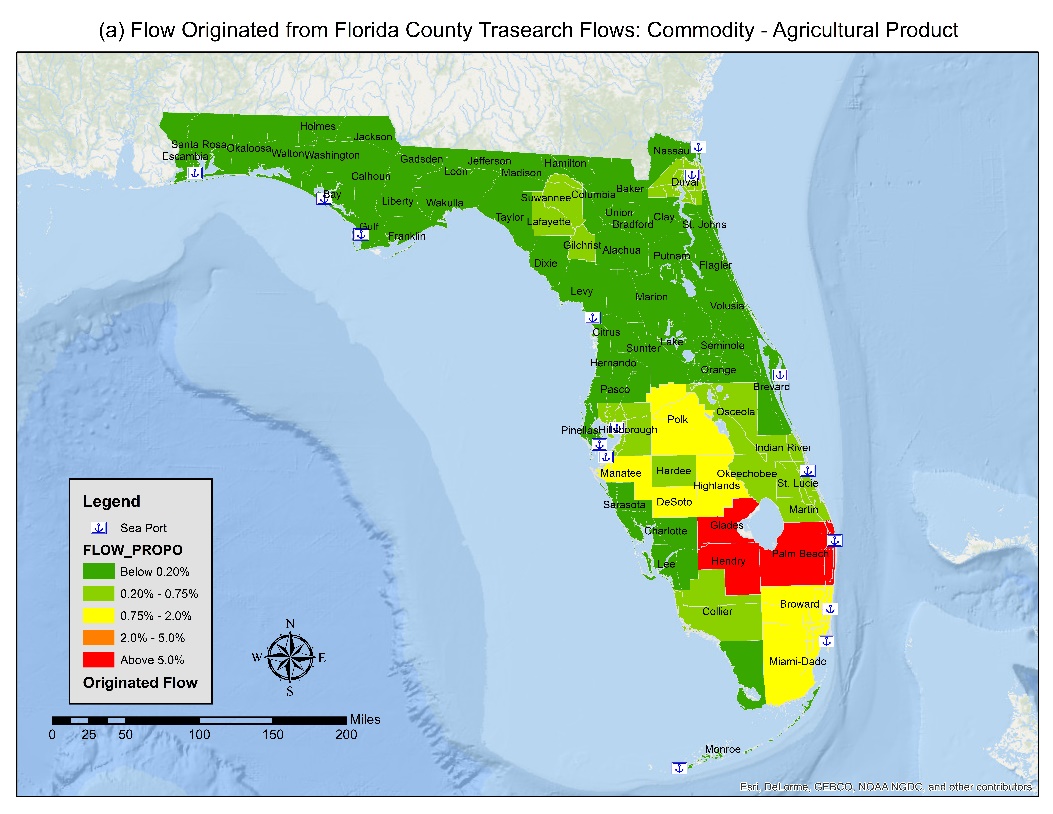 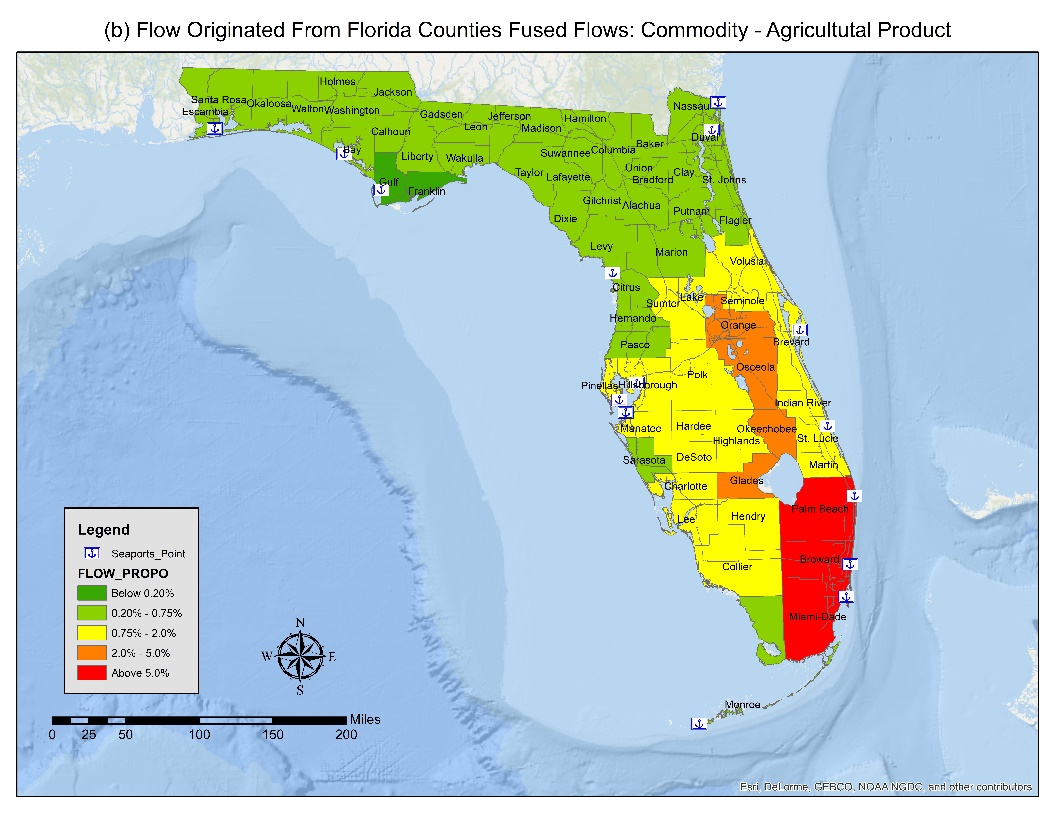 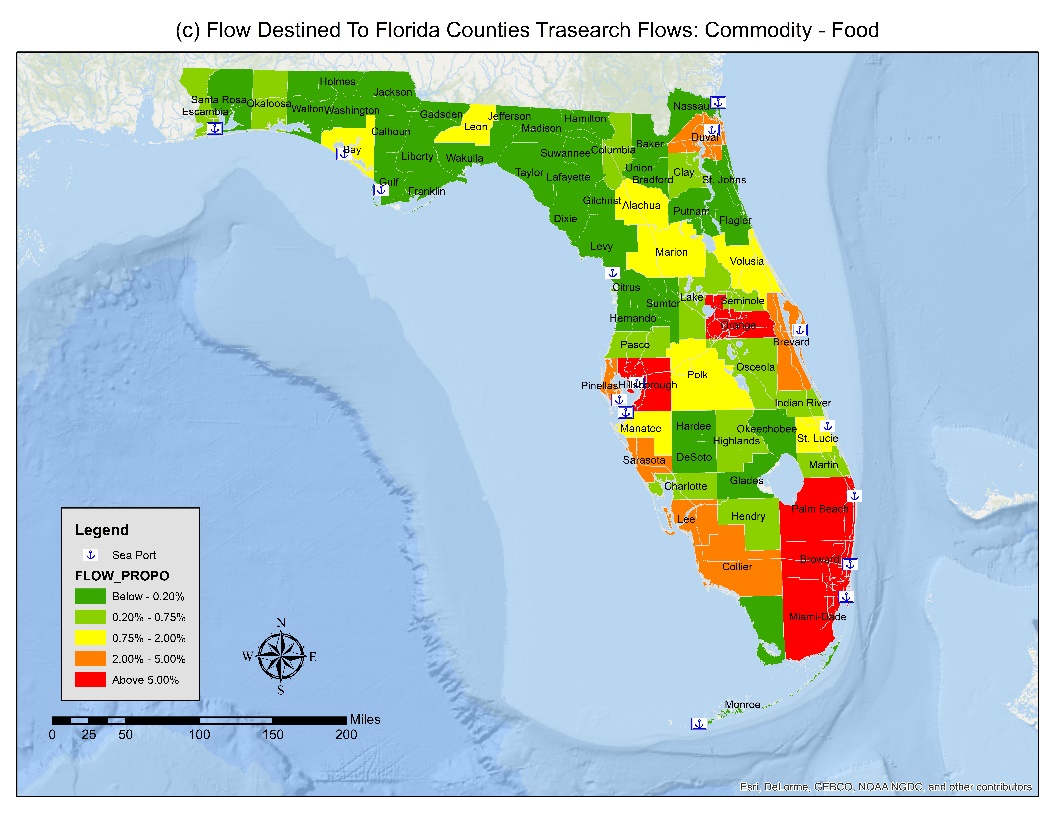 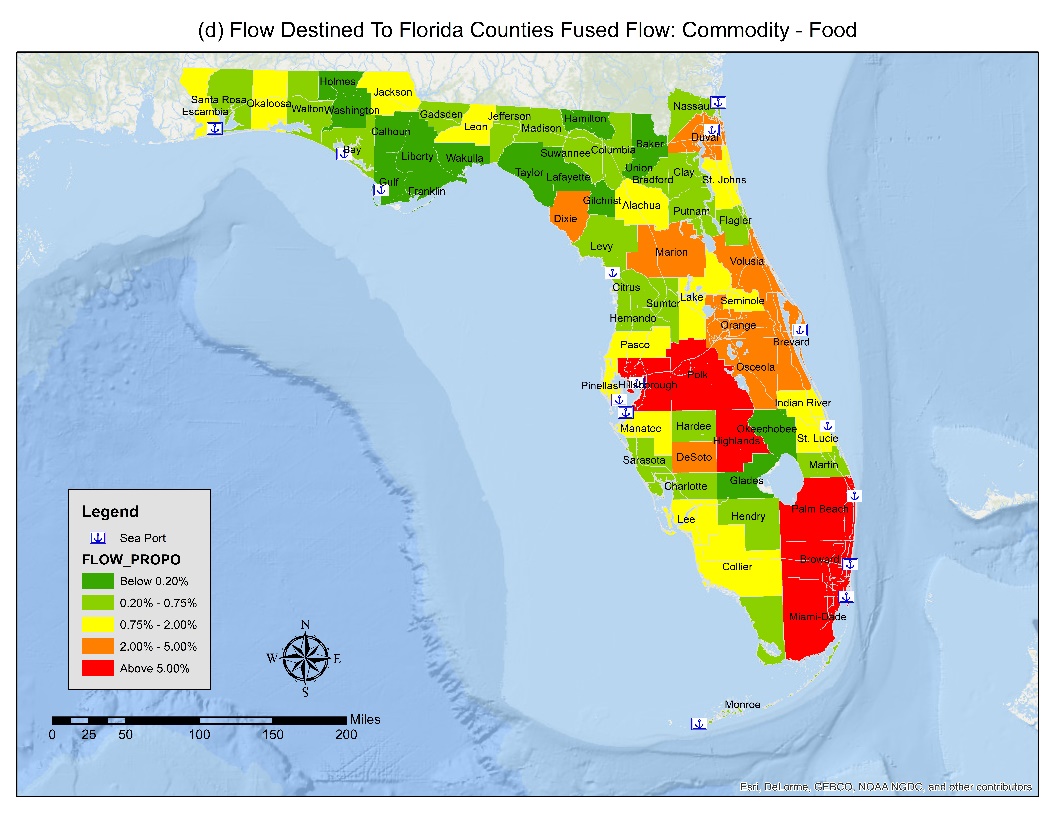 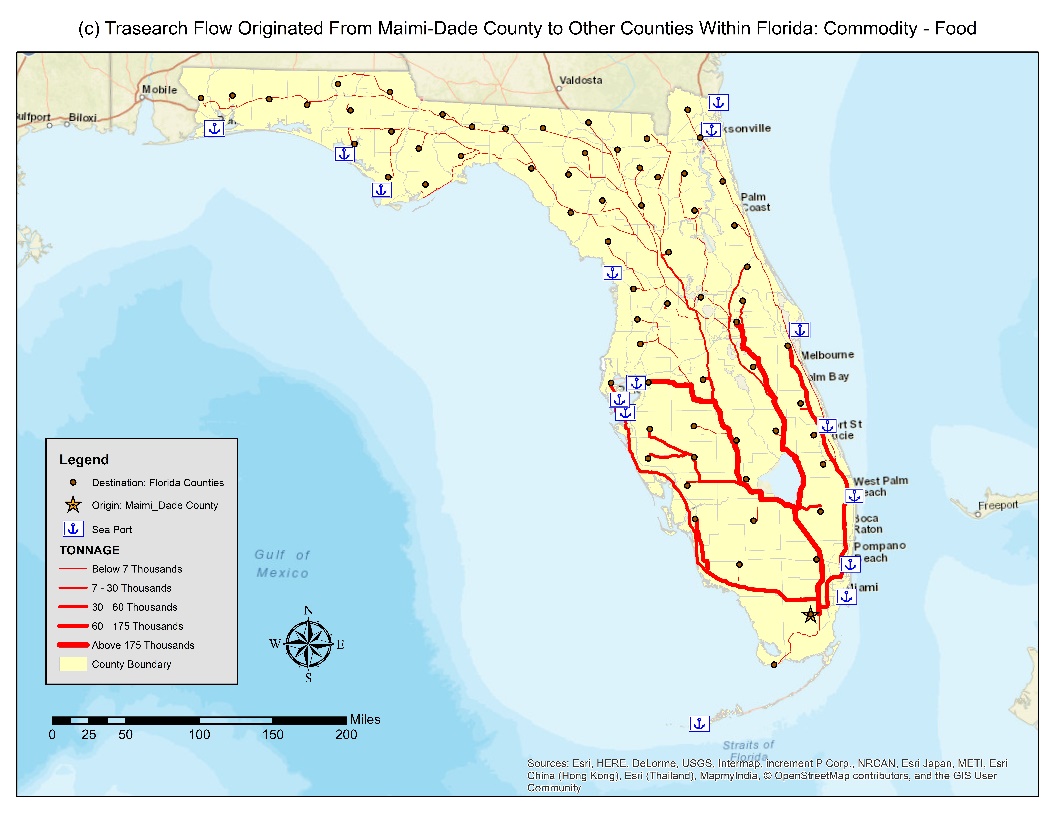 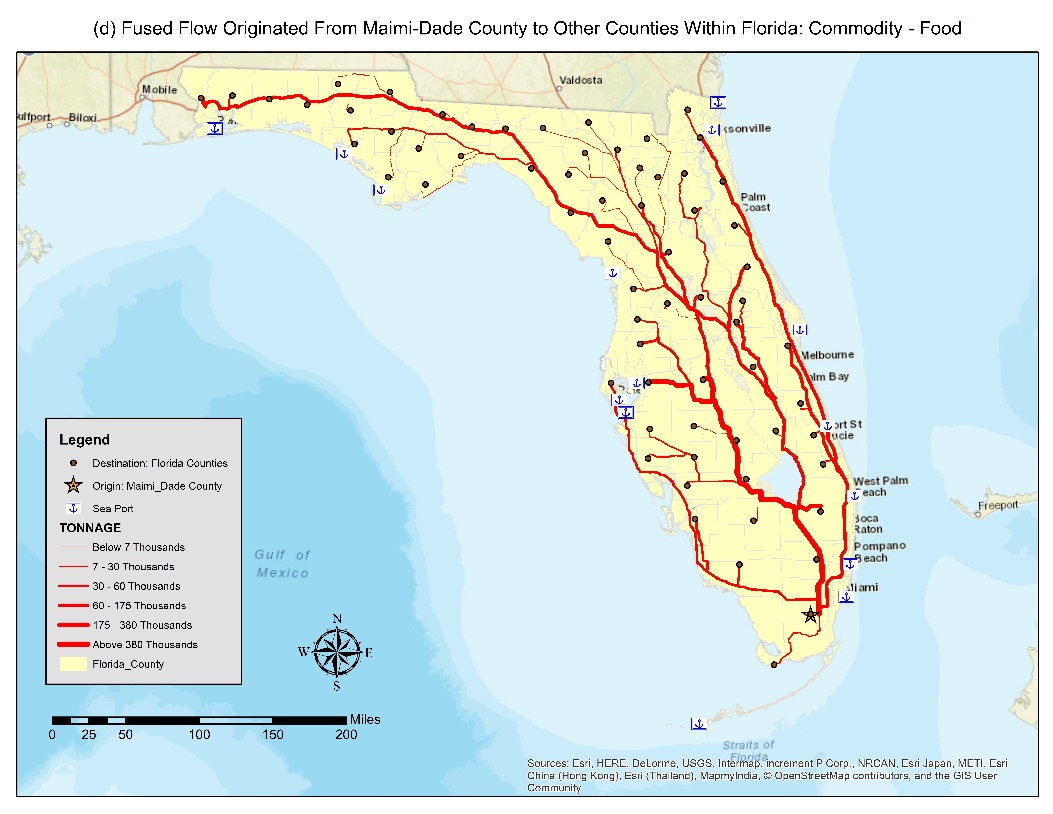 TS flows at origin (Agricultural Product)
Fused flows at origin (Agricultural Product)
TS flows at destination (Food)
Fused flows at destination (Food)
TS flows from Miami-Dade County to other counties : Food
Fused flows from Miami-Dade County to other counties : Food
Firm Evolution
Summary
Forecasting the future
Need to be creative presenting future year scenarios
Cannot be constrained by the “lack of data”
We are not wrong – yet.